Особо охраняемые территории Красноярского края
Большемуртинский заказник
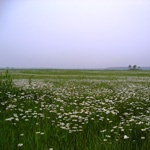 Белая сова
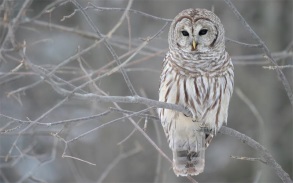 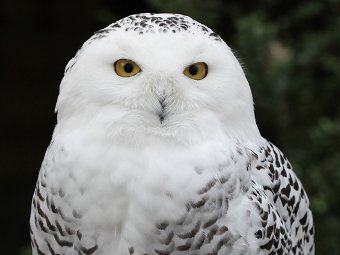 Нарисуем сову
лось
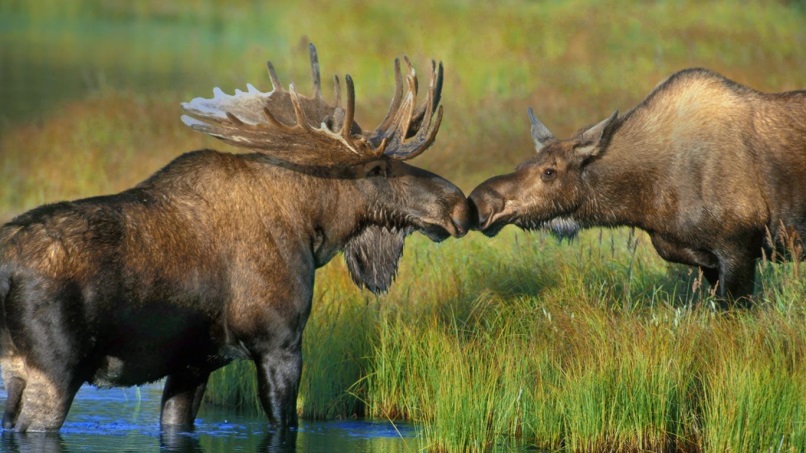 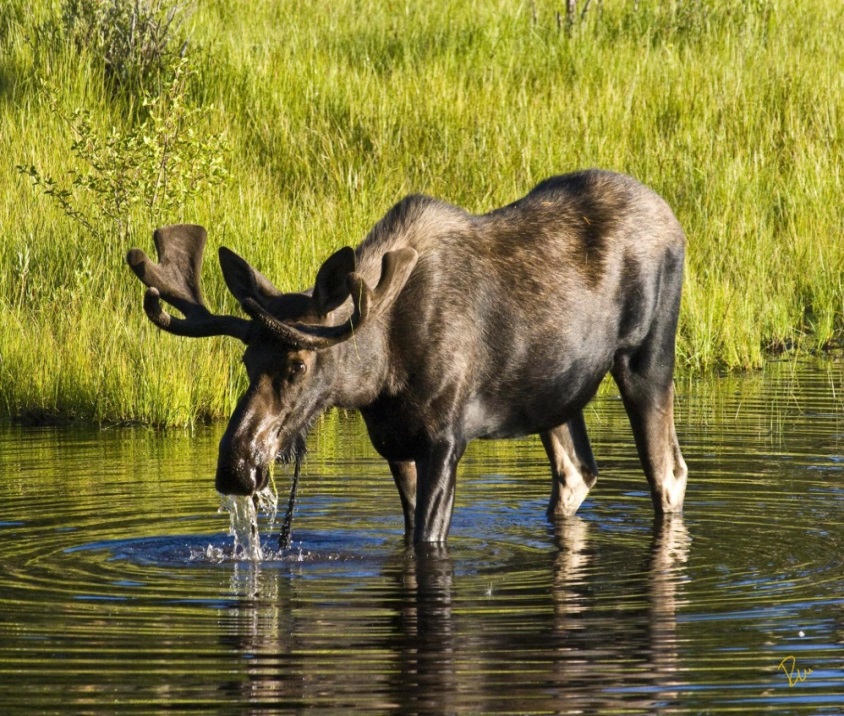 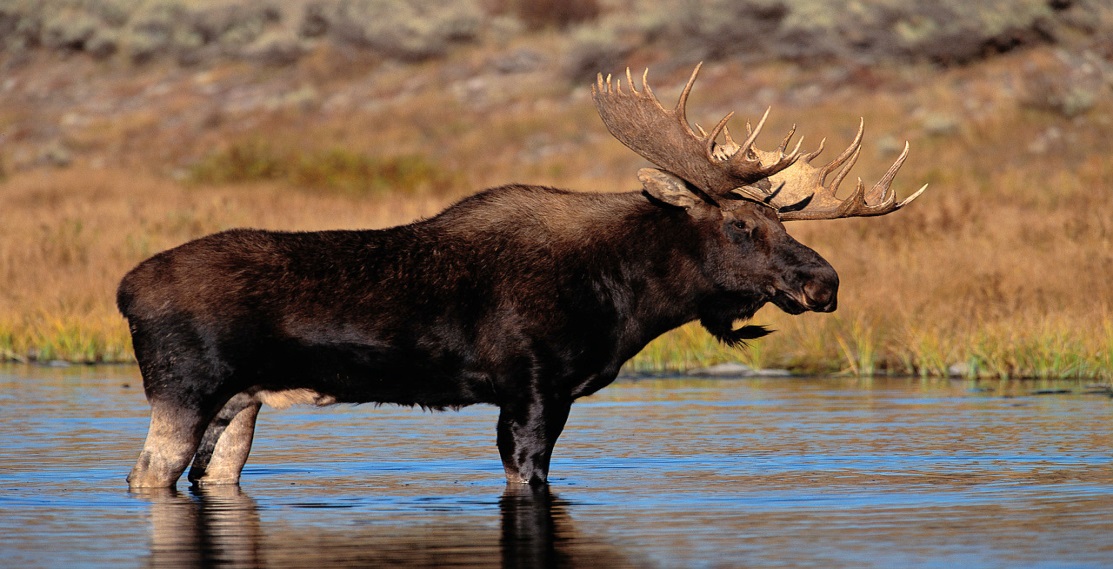 Серый журавль
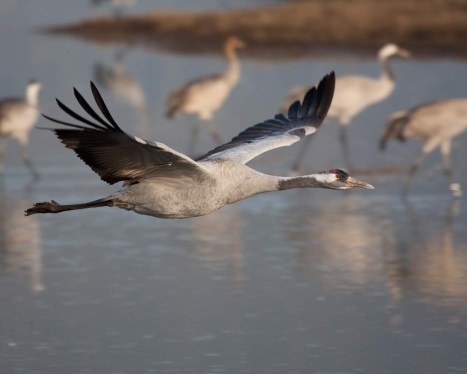 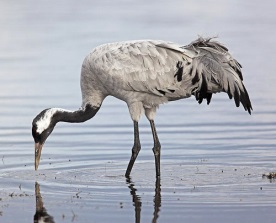 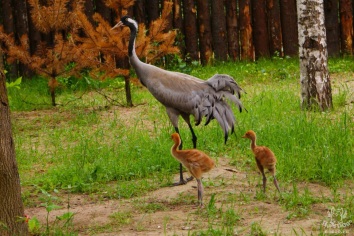 Сибирская косуля
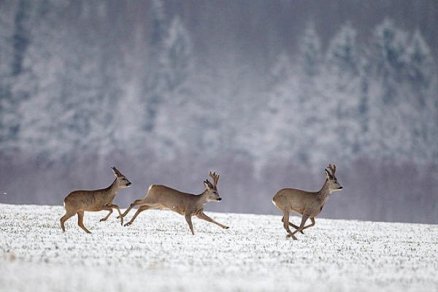 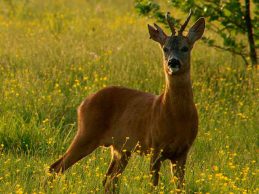 Нарисуем  лося
Памятник природы  «Озеро Абакшинское»
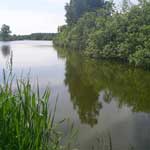 Журавлиный заказник«Саратовское болото»
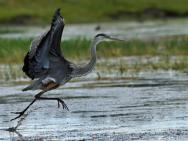 Поможем природе!
Акция «Чистые улицы села»
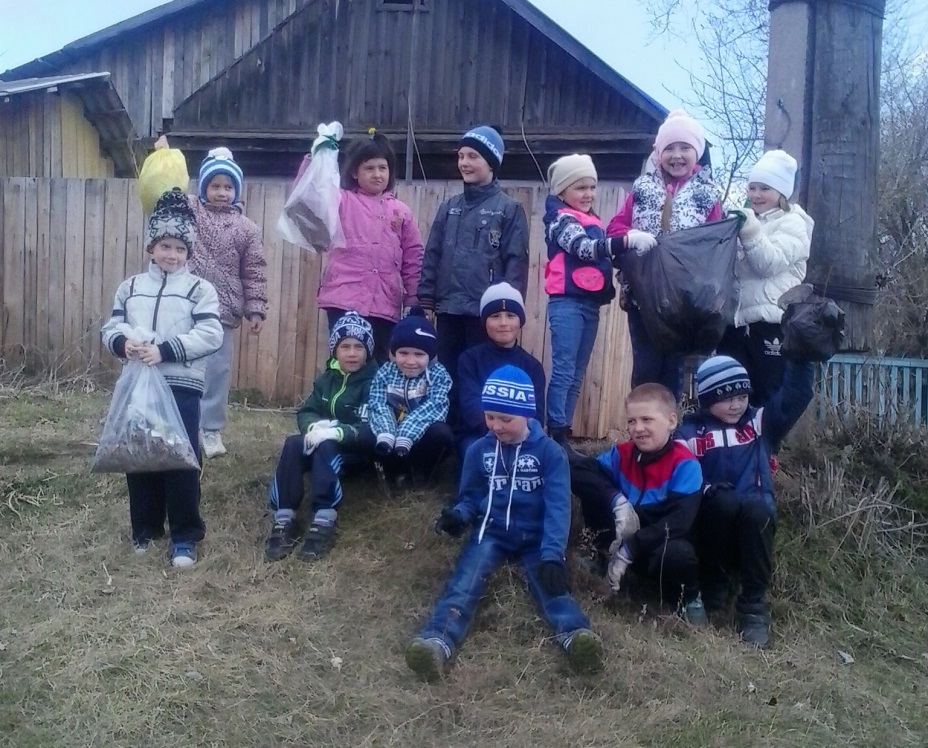 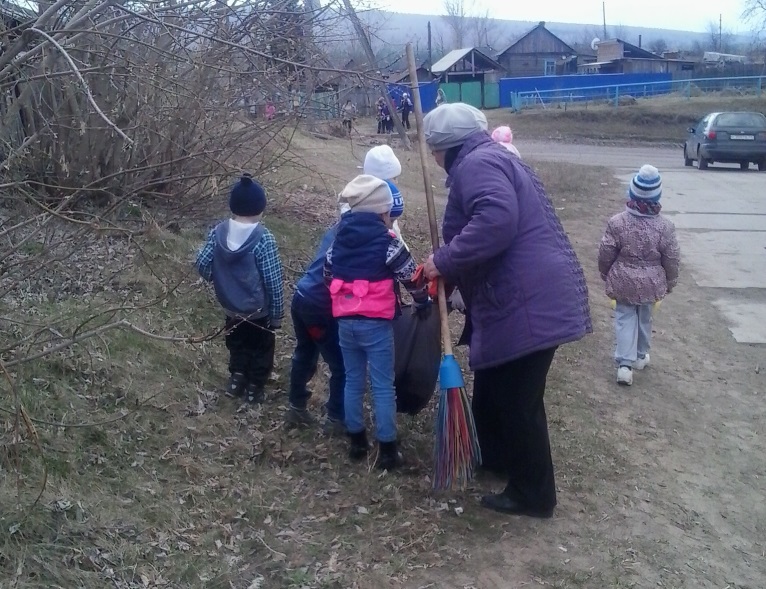 Сбор макулатуры.
Наш класс  (1  «А» )  на 1-ом месте в школе!.
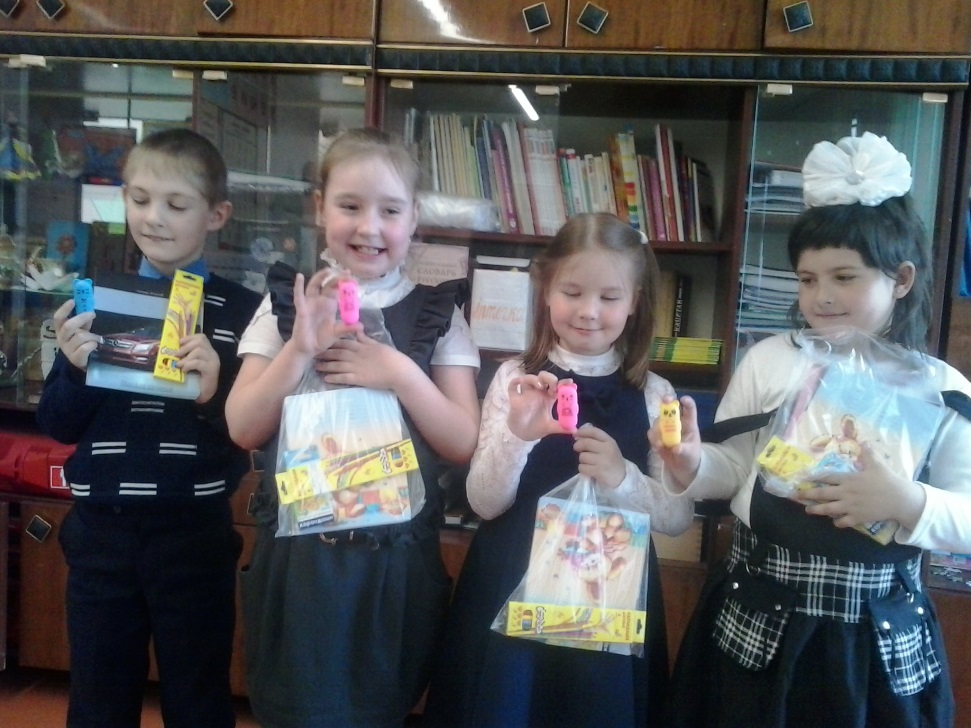 Памятник природы«Березово-муравьиная роща»
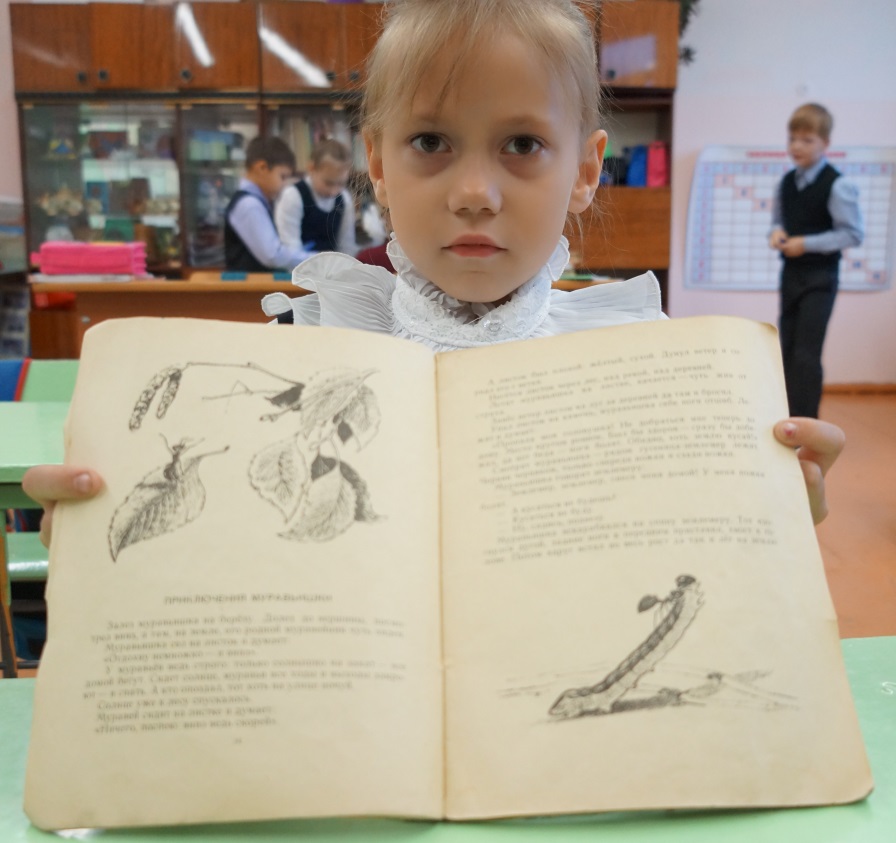 Природный заказник «Березовая дубрава»
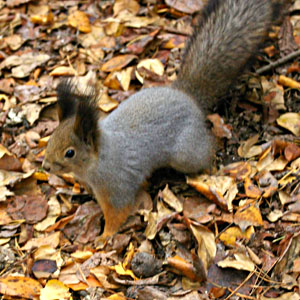 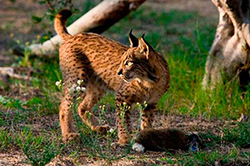 Природный заказник «Жура»
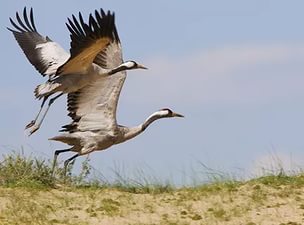 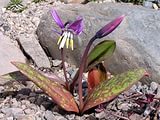 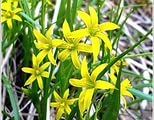 Акция «Посади дерево!»
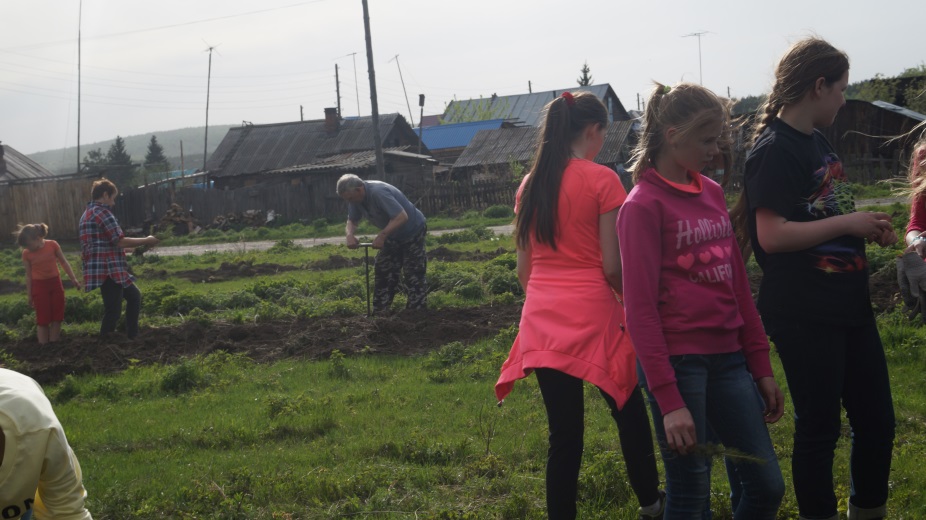 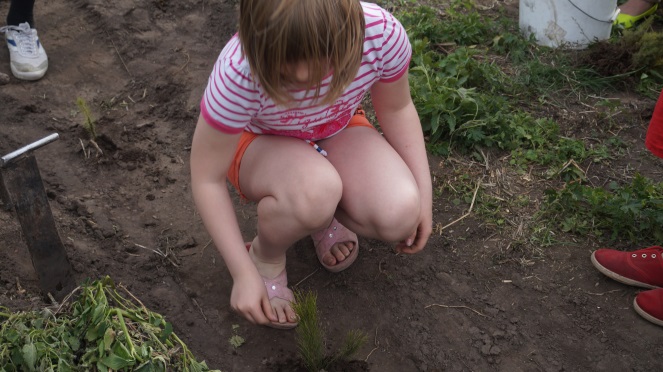 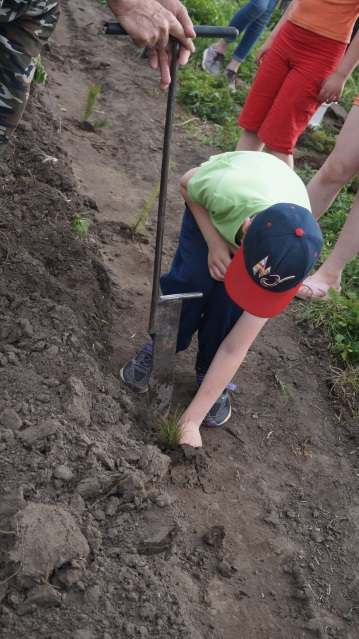 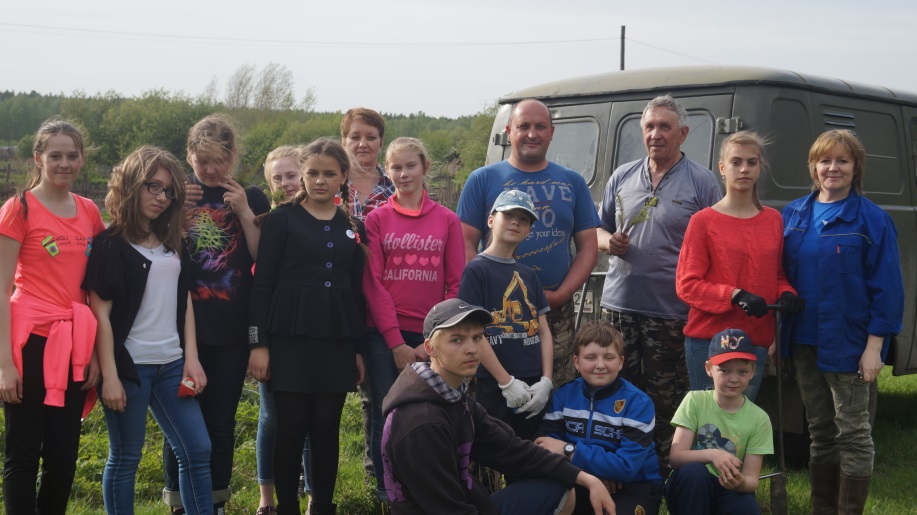 Спасибо за внимание!

Автор: Романова Ирина Михайловна
Красноярский край
Сухобузимский район
МБОУ  «Атамановская СШ»
2018год